Grupo de Trabalho REN2ª reunião DGT, 19-05-2016
Agenda
1. Seguimento dos trabalhos acordados na 1ª reunião – Ponto de Situação

2. Aplicação das OENR: Áreas de elevado risco de erosão hídrica do solo e Áreas de instabilidade de vertentes
1. Seguimento dos trabalhos acordados na 1ª reunião – Ponto de Situação
Ponto 1 e 2. Avaliação do RJREN e elaboração de guias metodológicos
Ponto de situação efetuado pela APA
Ponto 3. Harmonização de procedimentos
Ponto 4. Modelo de dados
2. Aplicação das OENR: Áreas de elevado risco de erosão hídrica do solo e Áreas de instabilidade de vertentes
IGAMAOT questiona a legalidade da deliberação da CNREN

No exercício dos seus poderes de fiscalização, a IGAMAOT
solicita os elementos processuais relativos ao processo de delimitação da REN de Alcoutim
questiona a legalidade da deliberação da CNREN
concede um prazo à CNT e à CCDR Algarve para que se proceda à anulação administrativa do ato praticado pela CNREN em 04-05-2015.
Porquê?  Análise dos factos da IGAMAOT
Não foi avaliada a conetividade e continuidade geográfica interregional
Não é clara a forma como foram delimitadas as AIV (OENR apontam para a sua existência em Alcoutim, nomeadamente barrancos de Alcoutenejo e dos Ladrões e Ribeira da Foupana)
AEREHS – Áreas de Elevado risco de erosão hídrica do solo
AIV - Áreas de instabilidade de vertentes
IGAMAOT questiona a legalidade da deliberação da CNREN

Sobre os critérios de delimitação das AEREHS:
resultado apresentado pela equipa apresenta-se muito fragmentado e incipiente… “São exemplo disso as manchas isoladas de pequena dimensão e os conjuntos de manchas descontínuas que surgem em setores do território em que a morfologia das encostas, o declive e o tipo de solo são aparentemente homogéneos e que, pela agregação de fatores comuns, justificariam a identificação de manchas com maior dimensão e contiguidade.” (parecer de 26-09-2014 da CCDR Algarve)
“As OE não impõem a integração exclusiva do risco elevado de perda de solo (>= a 55 ton/ha.ano) na delimitação das AEREHS. Para colmatar as deficiências, sugere-se que seja considerado o risco médio de perda de solo (entre 25 e 55 ton/ha.ano…” (parecer de 26-09-2014 da CCDR Algarve)
Sobre os critérios de delimitação das AIV:
“A proposta é exígua … e não foram identificadas, ou pelo menos não foi demonstrada, a identificação dos movimentos de vertente ocorridos no território concelhio…”
Pareceres das entidades …
AEREHS – Áreas de Elevado risco de erosão hídrica do solo
AIV - Áreas de instabilidade de vertentes
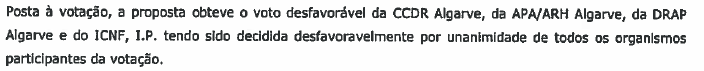 Deliberação da 1ª RE da CNT ocorrida em 06-05-2016

A proposta de revogação do ato da CNREN, foi aprovada por unanimidade dos presentes, devendo a proposta de delimitação da REN de Alcoutim ser reanalisada de mérito no mais breve período de tempo, face aos conhecimentos adquiridos e às conclusões e recomendações a aduzir no seio do grupo de trabalho da REN, criado pela CNT, com o objetivo de, entre outros, refletir sobre a aplicação das OENR às AEREHS e AIV.
Proposta de intervenção


1. Avaliação da proposta de delimitação da REN de Alcoutim

2. Metodologia de delimitação das AEREHS e AIV
Enquadramento histórico
CCDR Algarve efetua pedido de esclarecimento (06-10-2014)

A CM Alcoutim envia à CCDR uma proposta de revisão da delimitação da REN, datada de junho 2014 para realização de CS com entidades representativas dos interesses a ponderar
No debate em torno da aplicação dos critérios de delimitação decorrentes da OENR “surgiu uma questão que gerou alguma controvérsia, em torno da delimitação da tipologia AEREHS, no que respeita aos valores a aplicar em termos de classificação qualitativa da perda do solo associada a um risco de erosão hídrica (Pse)”
Referem que ao aplicar os métodos de análise decorrentes das OE a esta tipologia, resultou a afetação de 0,4% da área do município à REN segundo o critério de risco de erosão hídrica, valor que se considera baixo, face à realidade do território concelhio.
Solicitam por isso esclarecimentos relativamente à obrigatoriedade de utilização exclusiva do risco elevado (>= a 55ton/ha.ano), na determinação da Perda de solo específico (PSE) tendo em conta a equação exposta na lei
CNREN delibera no sentido da aplicação da lei em vigor e solicita à SEOTCN a constituição de uma comissão técnica para avaliar a metodologia de delimitação das AEREHS e propor alterações legislativas
CCDR Algarve insiste e CM de Alcoutim efetua pedido de esclarecimento (15-01-2015)

Referem que Alcoutim é um concelho isolado, afetado pelo problema da desertificação humana e envelhecimento da população, mas existe interesse de investimento nos setores turismo e economia, o que contribui para o desenvolvimento do concelho e fixação de população;
Consideram que REN em vigor (43% do concelho) em conjunto com outras SRUP tem vindo a condicionar o investimento havendo por isso necessidade de novas REN a delimitar ao abrigo OENR;
Afirmam que na revisão REN Alcoutim houve trabalho conjunto com várias entidades (CCDR Algarve, APA, ANPC, DRAPAL, ICNF) mas que existem divergências na aplicação da lei nomeadamente o “limiar da perda de solo associado ao risco de erosão hídrica”;
Consideram que a resposta da CNREN ao pedido de esclarecimento CCDR Algarve não foi esclarecedor;
Solicitam que a CNREN “se digne esclarecer qual o limiar aplicável da perda de solo associado ao risco de erosão hídrica,…”
CNREN delibera a constituição de um grupo de trabalho para elaborar resposta conjunta;
SEOTCN considerou que a CNREN era o órgão competente para “apreciar e pronunciar-se no sentido que considerar mais adequado no âmbito da legislação vigente” e sugeriu que o assunto fosse colocado à discussão no âmbito do GTT; 
Discussão não conclusiva na 9ª reunião do GTT
sucessivas reuniões da CNREN para discussão da proposta de resposta conjunta concluindo com a aprovação de recomendação técnica genérica sobre os limiares a considerar na delimitação das AEREHS, remetida a todas as CCDR
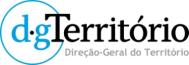 ...Mas ainda antes do grupo de trabalho ter apresentado a suas conclusões... 

	CM de Alcoutim remete a nova proposta de delimitação da REN para emissão de parecer da CNREN (19-02-2015)
O parecer da CNREN deve ser emitido no prazo de 22 dias, não prorrogáveis, contado a partir da data do pedido de consulta [data entrada na DGT]
alínea 10 do Art. 11º do DL 166/2008
Proposta apreciada em  reunião da CNREN de 19-03-2015, tendo sido emitido parecer favorável condicionado;
CM de Alcoutim envia “nota técnica” com esclarecimentos que visam dar resposta às questões suscitadas no parecer, os quais foram formalmente aceites pela CNREN em 04-05-2015;
CCDR Algarve efetua pedido de análise adicional à CNT
CNT delibera em 24-11-2015 assumir o caracter vinculativo do parecer da CNREN
despacho do vice-presidente da CCDR Algarve aprova a proposta da delimitação da REN de Alcoutim em 27-11-2015
Proposta de delimitação da REN de Alcoutim
Revisão da delimitação da REN de Alcoutim
aprovada pela RCM n.º 153/2007, de 02-10
alterada pelo Despacho (extrato) n.º 14890/2013, de 18-11.
carta da REN em vigor composta por 3 extratos à escala 1/25000 e por um pormenor da parcela excluída da carta da REN, à escala 1/25000 ampliada.
REN em vigor
Processo de revisão da REN de Alcoutim
2013
abril
setembro
fevereiro
Abril
maio
Julho
setembro
Outubro 
Novembro 
janeiro 
fevereiro
CM Alcoutim inicia a revisão da REN
Primeira reunião (CMA+CCDR+ARH Alg)
Entrega da proposta  REN sem exclusões
Entrega REN total
Reunião de trabalho (CMA+CCDR+ARH Alg)
entrega, discussão e aprovação da proposta pela CMA
Conferência de Serviços (CMA+CCDR+ARH Alg+ANPC+ICNF+DRAP Alg)
CMA envia adenda à proposta 
reunião de trabalho (CCDR+ARH Algarve+?)
pedido de esclarecimento à CNREN sobre limiar da perda de solo
Conferência Decisória  apreciação desfavorável
2014
2015
Conferência Serviços (17-09-2014)
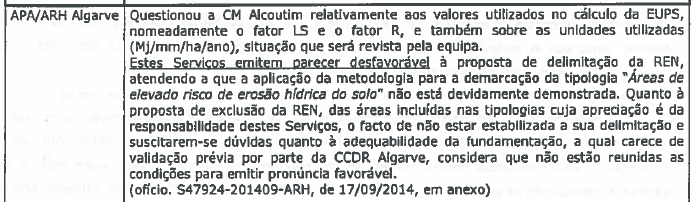 Conferência Decisória 03-02-2015
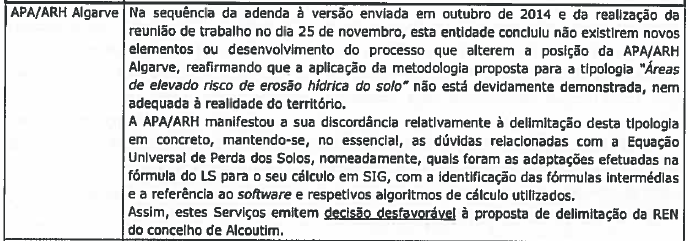 APA deu parecer desfavorável no âmbito das suas competências e fundamentou a sua posição
Conferência Serviços (17-09-2014)
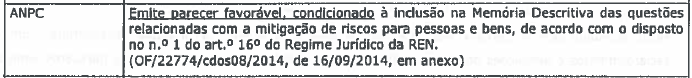 Conferência Decisória 03-02-2015
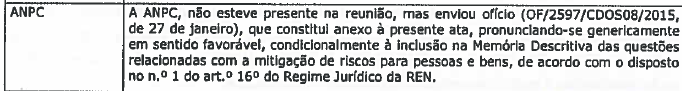 ANPC deu parecer favorável no âmbito das suas competências
Conferência Decisória 03-02-2015
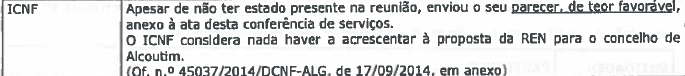 Conferência Decisória 03-02-2015
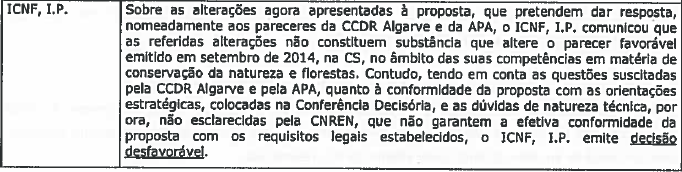 ICNF deu parecer favorável no âmbito das suas competências mas desfavorável tendo em conta questões suscitadas pela CCDR e APA
Conferência Serviços (17-09-2014)
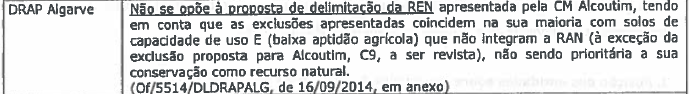 Conferência Decisória 03-02-2015
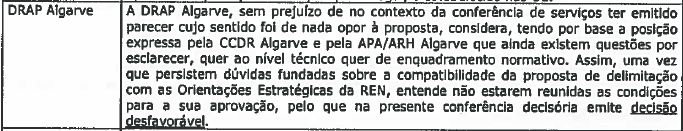 DRAP Algarve deu parecer favorável no âmbito das suas competências mas desfavorável tendo em conta questões suscitadas pela CCDR e APA
Conferência Decisória 03-02-2015
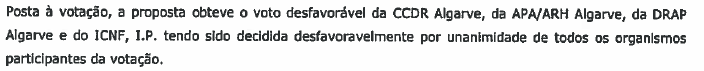 Conferência Serviços (17-09-2014)
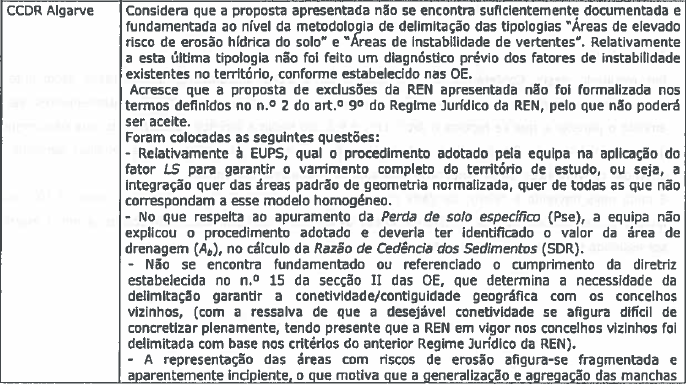 CCDR Algarve deu parecer desfavorável no âmbito das suas competências e fundamentou as sua posição na conferência de serviços mas faz depender a sua decisão final na conferência decisória da resposta da CNREN
Conferência Decisória 03-02-2015
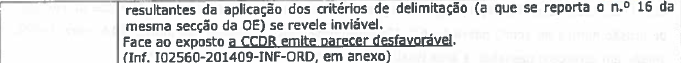 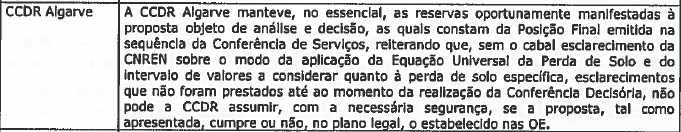 Nota:
Na CS a equipa anuncia alterações à proposta apresentada em junho 2014 que contudo não se refletem na versão enviada à CNREN (compare-se ata CS e quadro síntese da proposta)
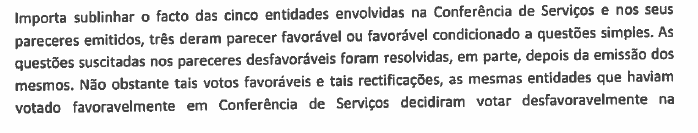 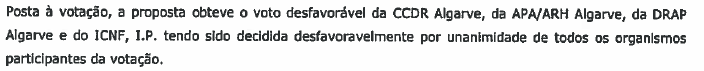 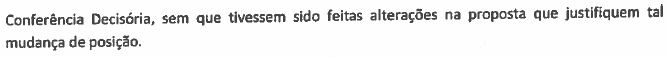 Comentário da equipa
Tipologias na proposta de REN de Alcoutim
1. Áreas de proteção do litoral
Águas de transição e respetivos leitos, margens e faixas de proteção 
2. Áreas relevantes para a sustentabilidade do ciclo hidrológico terrestre
Cursos de água e respetivos leitos e margens
Lagoas e lagos e respetivos leitos e margens
Albufeiras que contribuam para a conectividade e coerência ecológica da REN, bem como os respetivos leitos, margens e faixas de proteção
Áreas estratégicas de recarga de aquíferos 
3. Áreas de prevenção de riscos naturais
Zonas ameaçadas por cheias 
Áreas de elevado risco de erosão hídrica do solo
Áreas de instabilidade de vertentes

IG à escala 1:10000 em suporte digital, formato vetorial (DGN), adquirida à CM Alcoutim
Águas de transição e respetivos leitos, margens e faixas de proteção
1. Áreas de proteção do litoral
As OENR consideram o estuário do Rio Guadiana como águas de transição
As alturas médias do perfil dos troços das ribeiras do Vascão e dos Cadavais adjacentes ao Guadiana foram estimadas por extrapolação dos valores hidrológicos
Faixa de proteção 100 m (inclui as margens)
LMPAVE fornecida pela APA-ARH Algarve,  setembro 2014
Aplicação ao concelho de Alcoutim
Identificadas as superfícies salobras do Rio Guadiana, bem como a respetiva margem (50m) e faixa proteção (100m).
726,8 ha (1,3% da área do município)
2. Áreas relevantes para a sustentabilidade do ciclo hidrológico terrestre
Cursos de água e respetivos leitos e margens
Cursos de água que drenam bacias hidrográficas com valor min. 3,5Km2 e albufeiras de pequenos aproveitamentos hídricos
rede hidrográfica da cartografia base à escala 10k
Aplicação ao concelho de Alcoutim
Contraste da rede hidrográfica com a modelação digital do terreno, subtraindo à primeira os troços de linhas de água cuja bacia de captação tivesse área inferior a 350 ha e excluindo cursos com caudal esporádico
Inclusão de albufeiras com capacidade inferior a 100000m3
delimitação do Rio Guadiana (50 m margem) e restantes cursos de água (10m margem)
1.315,3 ha (2,3% da área do município)
MDT escala 10K com resolução de célula de 5 m; PT-TM06/ETRS89
2. Áreas relevantes para a sustentabilidade do ciclo hidrológico terrestre
Lagoas e lagos e respetivos leitos e margens
Aplicação ao concelho de Alcoutim
As OENR não referem lagoas ou lagos classificados como de águas públicas no concelho de Alcoutim, pelo que, não se identifica nenhuma área por este critério.
Albufeiras que contribuam para a conectividade e coerência ecológica da REN, bem como os respetivos leitos, margens e faixas de proteção
Aplicação ao concelho de Alcoutim
albufeiras classificadas: albufeira da barragem de Alcoutim e albufeira da barragem do Pereiro.
Identificaram-se mais 8 albufeiras com capacidade superior a 100.000m3.
Faixa de proteção (inclui margens): 100m nas albufeiras classificadas e 30 m nas restantes albufeiras.
314,3 ha (0,5% da área do município)
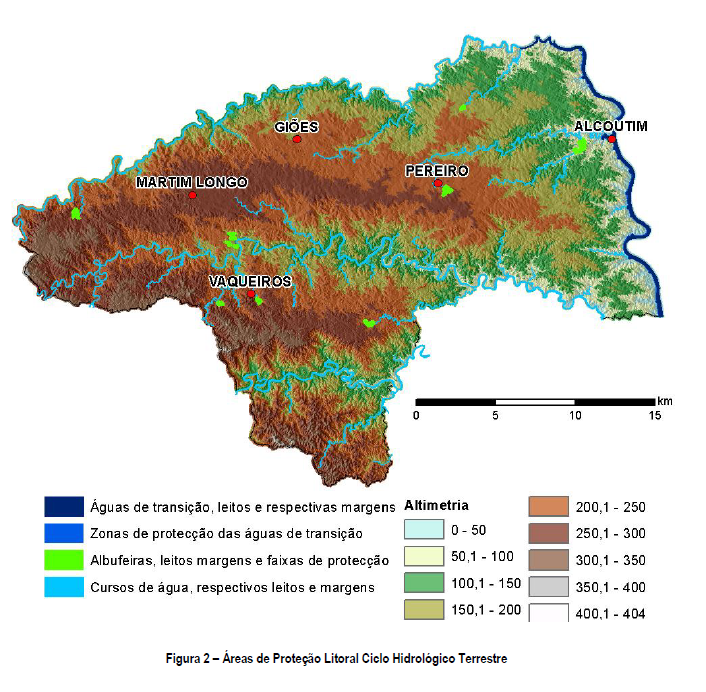 2. Áreas relevantes para a sustentabilidade do ciclo hidrológico terrestre
Áreas estratégicas de recarga de aquíferos
Relatório longo na justificação
Pese embora o facto de a literatura científica não assinalar a existência de formações hidrogeológicas complexas no município de Alcoutim, a ocorrência (ainda que numa pequena fração do território) de solos aluvionares sugere a pertinência de uma análise conforme proposta [nas OENR] para os sistemas aquíferos porosos ou com dupla porosidade.
Aplicação ao concelho de Alcoutim
A aplicação dos critérios resultou na identificação de um muito restrito número de polígonos onde se verifica uma suscetibilidade alta ou moderada. 
Considerando a informação disponibilizada pela APA/ARH Algarve em junho 2014, considerou-se que a vulnerabilidade detetada é moderada e baixa.
De acordo com OENR este solos não devem ser classificados como REN.
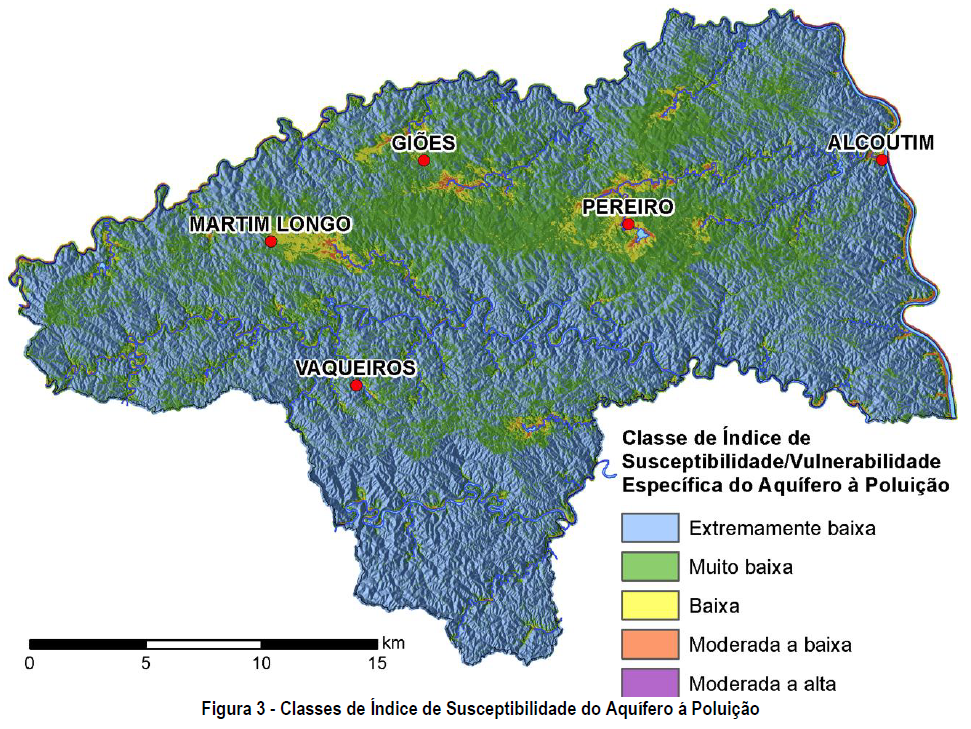 3. Áreas de prevenção de riscos naturais
Zonas ameaçadas por cheias
Teve contributos da APA/ARH Algarve
A cota fixou-se nos 14 m
Período de retorno 100 anos
Estações hidrométricas consideradas: Alcoutim, Monte dos Fortes, Tenência (Porto das Areias) e Vascão.
Aplicação ao concelho de Alcoutim
Descrita a metodologia com detalhe
2.048,9 ha (3,6% da área municipal)
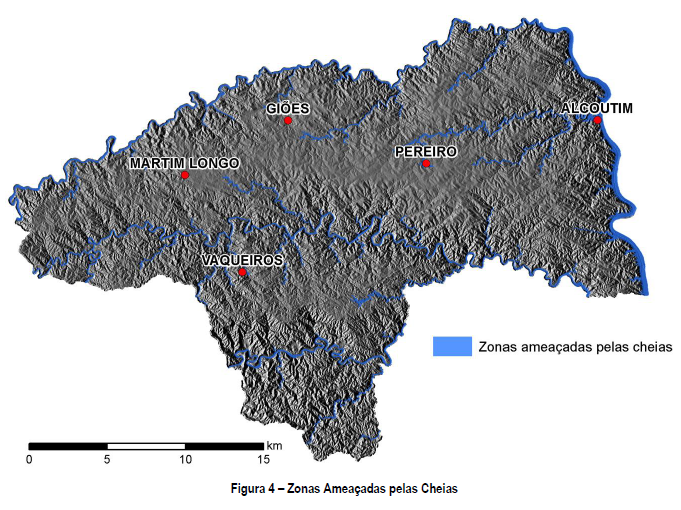 3. Áreas de prevenção de riscos naturais
Áreas de elevado risco de erosão hídrica do solo na REN de Alcoutim
Tipologia mais complexa de aplicar e que mais dúvidas levantou
Problema das unidades e sistema utilizado…
Durante o processo contemplaram-se diversos métodos de cálculo da erosão do solo, mas optou-se pela aplicação estrita da formula estipulada nas OENR




Aplicação ao concelho de Alcoutim
2.568,9 ha (4,5% da área do município)
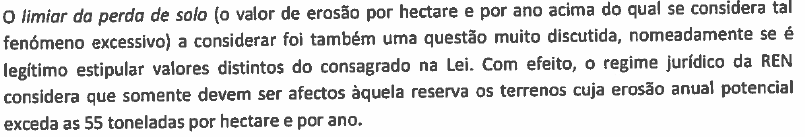 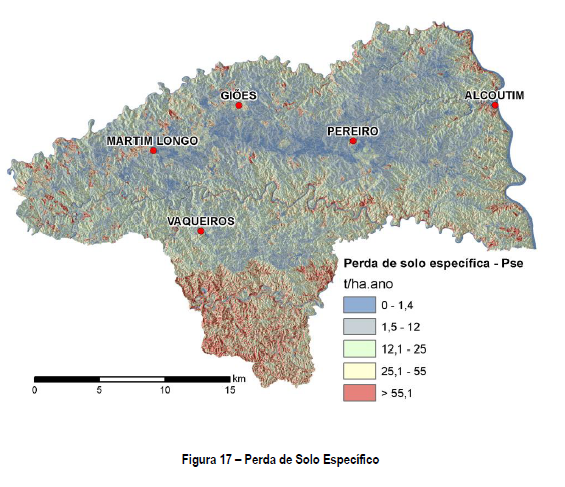 Áreas de elevado risco de erosão hídrica do solo na REN de Alcoutim
R - valores da precipitação do INAG
K – valores de Pimenta, realizando a correspondência entre a carta de solos e a erodibilidade
LS – aplicação rigorosa da metodologia prevista nas OENR
C – valores tabelados nas OENR para as classes de ocupação e uso do solo, sendo a distribuição geográfica a definida pela COS 2007
P – valores da densidade populacional (Censos; 20 classes). Foi utilizado o valor de 5% que até se considera adequado face ao padrão de povoamento, relativamente uniforme. 
Destaques:
O fator LS mede apenas o contributo da fisiografia para a erosão propriamente dita e ignora o transporte e deposição de sedimentos
Os fatores C e P são mais complexos de obter/calcular porque são alteráveis no espaço e tempo. Utilizar o fator P com valor >=100% apenas ocorre em situações excecionais







Aplicação ao concelho de Alcoutim
2.568,9 ha (4,5% da área do município)
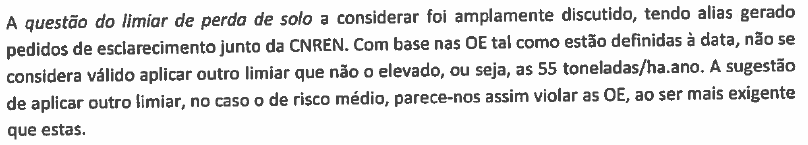 Esquema Nacional de Referência/AEREHS
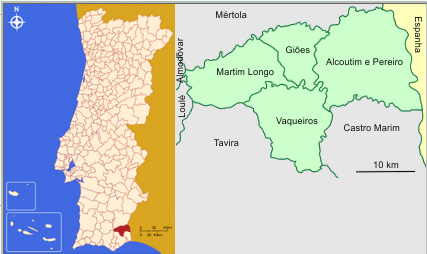 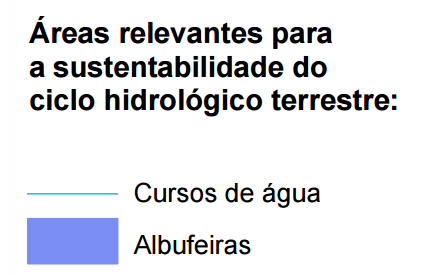 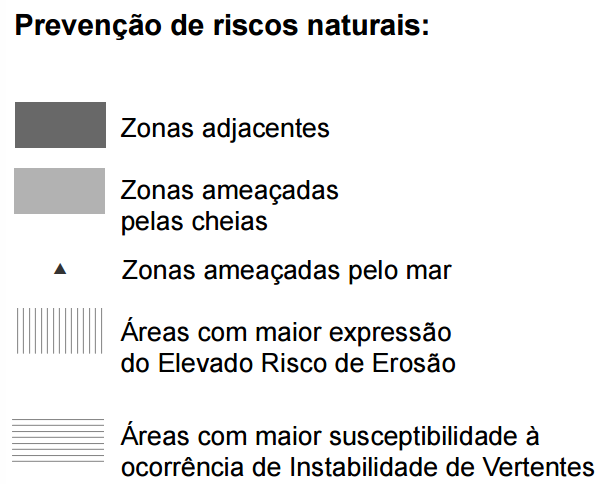 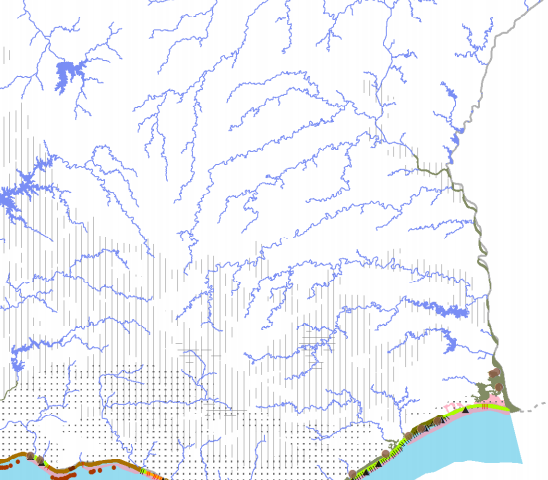 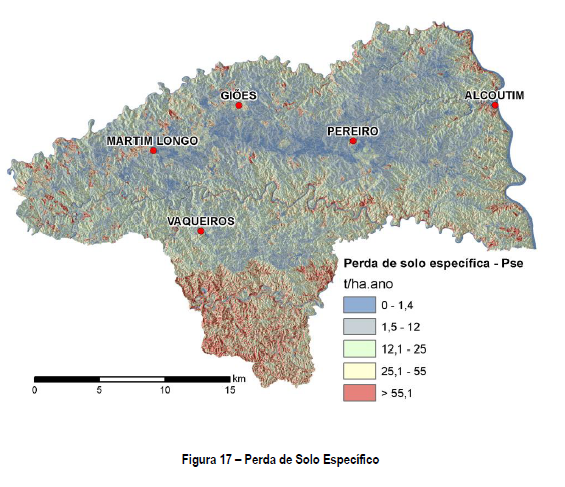 3. Áreas de prevenção de riscos naturais
Áreas de instabilidade de vertentes
Aplicação ao concelho de Alcoutim







76,3 ha (0,1% da área do município)
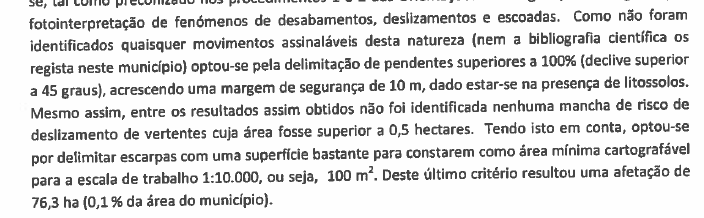 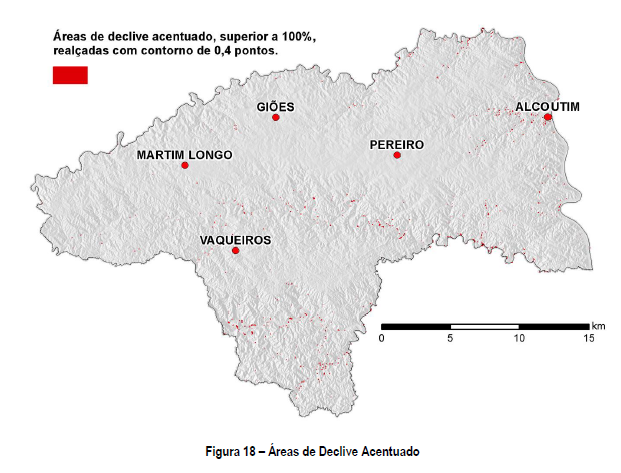 Quadro síntese
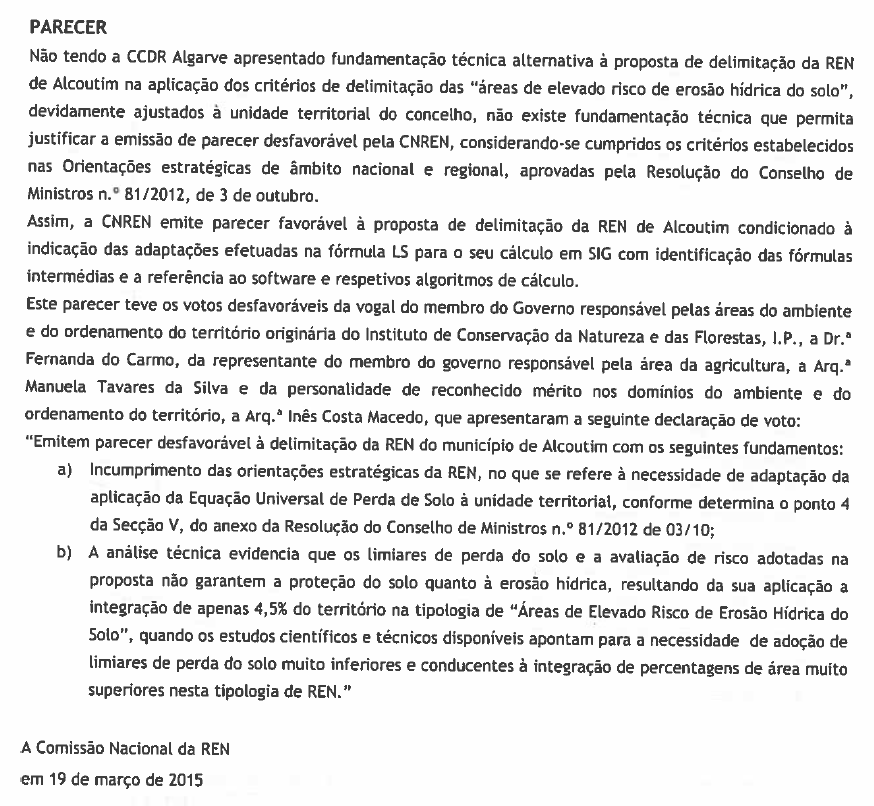 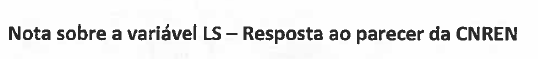 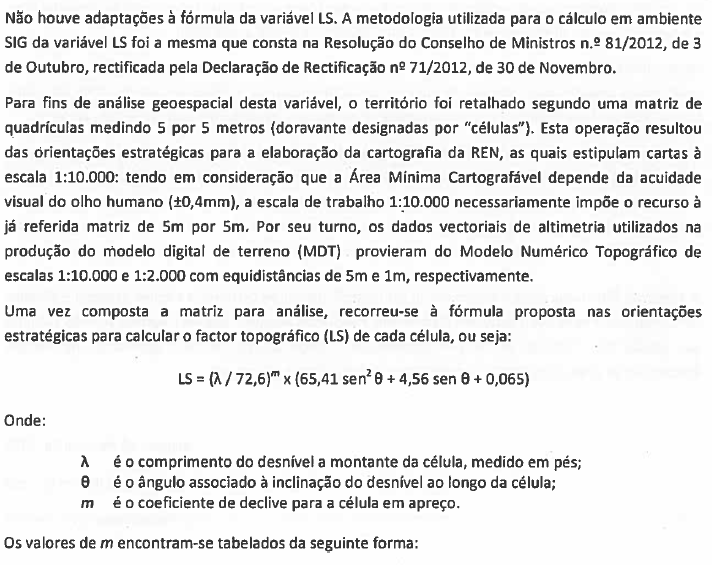 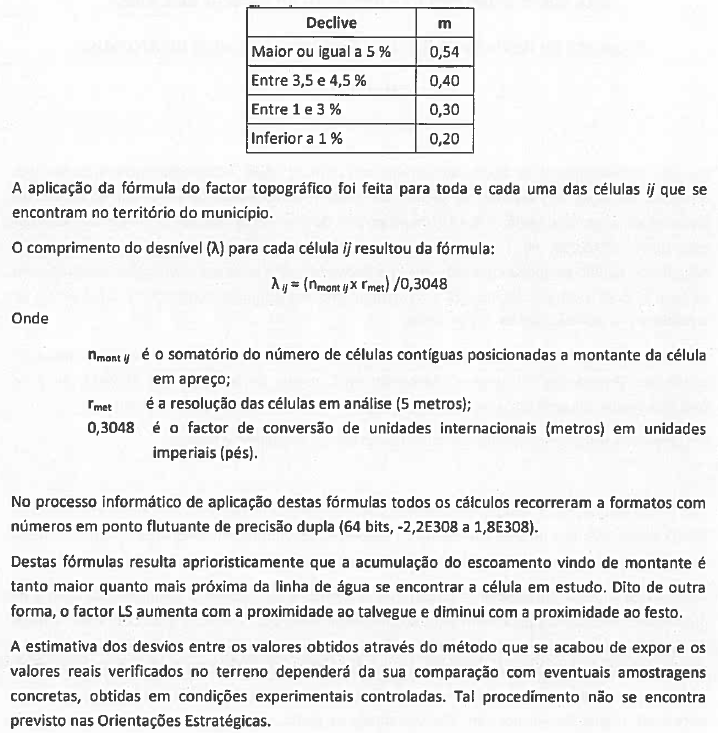 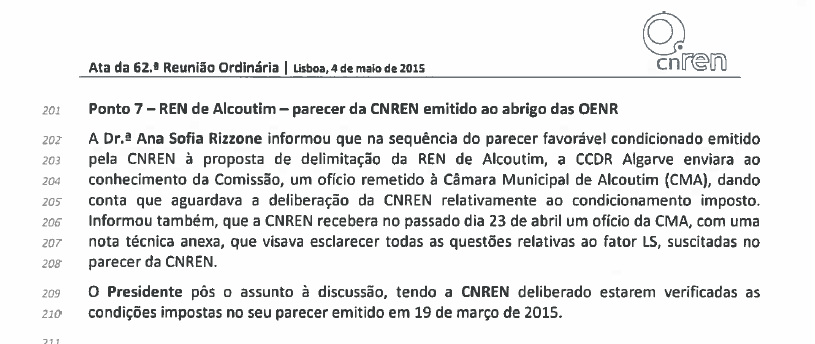